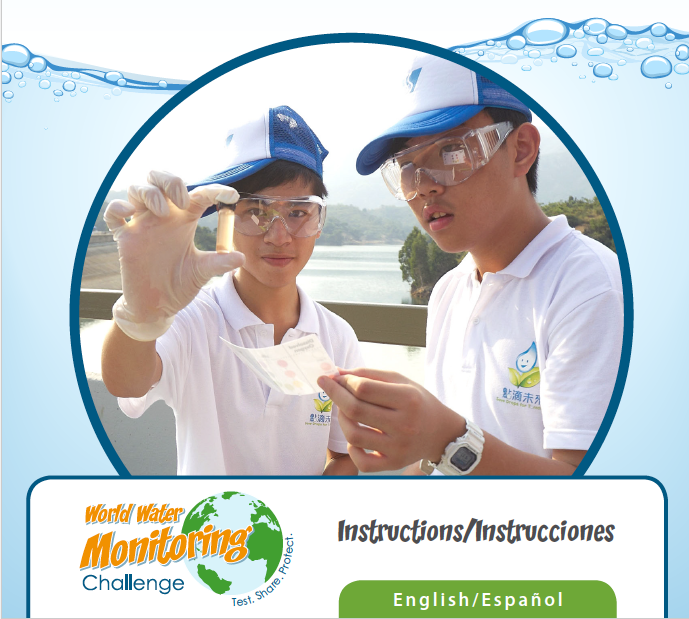 Background & Instructions
for Water Testing with
World Water Monitoring Challenge Testing Kits
Information presented here is taken and supplemented from the instructions provided with the kits manufactured by the         LaMotte Company 
http://www.monitorwater.org/
Original LaMotte instructions available online (PDF) at:
http://www.monitorwater.org/uploadedFiles/Content/Resources/English-Spanish_Instructions.pdf
SAFETY FIRST!!!
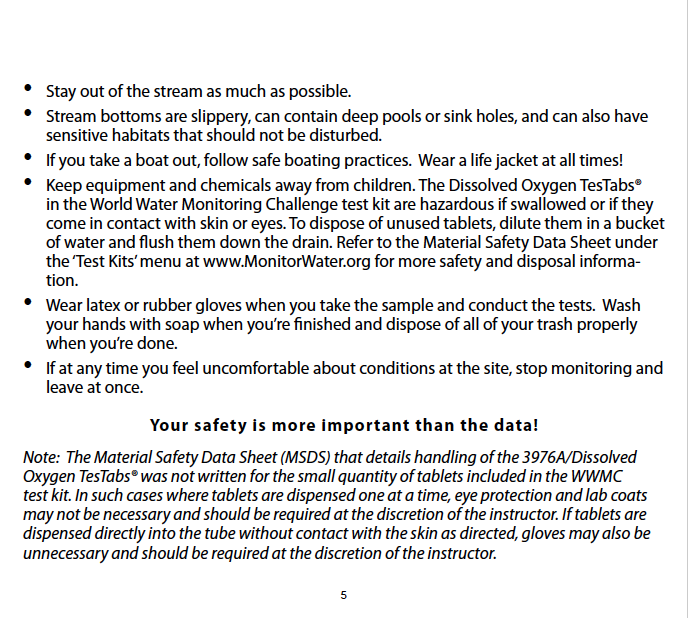 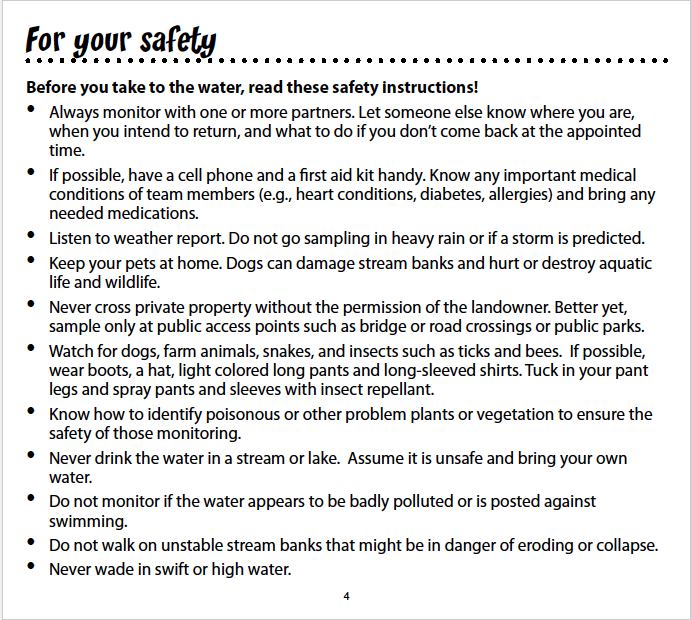 Safety instructions should be modified to fit your students, your sampling situation
This handout prepared by L. Guertin, Penn State Brandywine
Materials and tests you can do at 
Ridley Creek – you decide!
You will have the ability to test for the following: air temperature, water temperature, dissolved oxygen, pH, turbidity, stream velocity, and stream discharge.
*hint – think of something you can test at more than one location along this stretch of Ridley Creek
Make a CLAIM(s) you will test.





What is your EVIDENCE?





What is your REASONING?
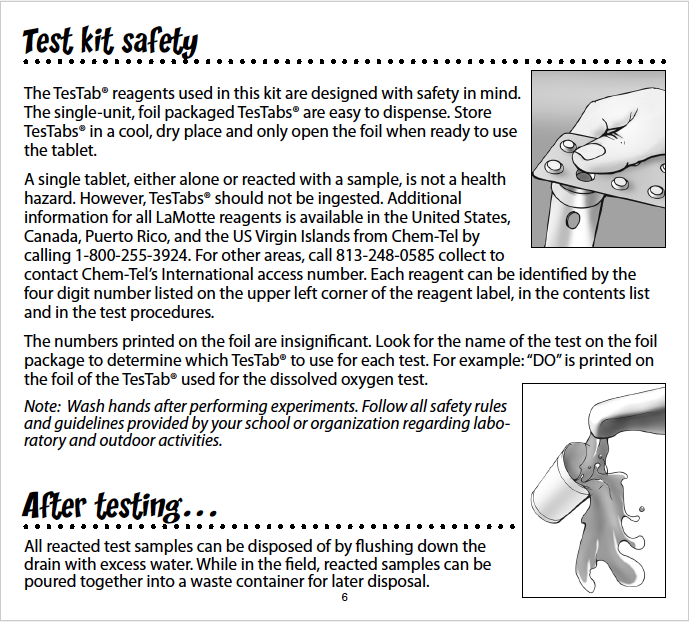 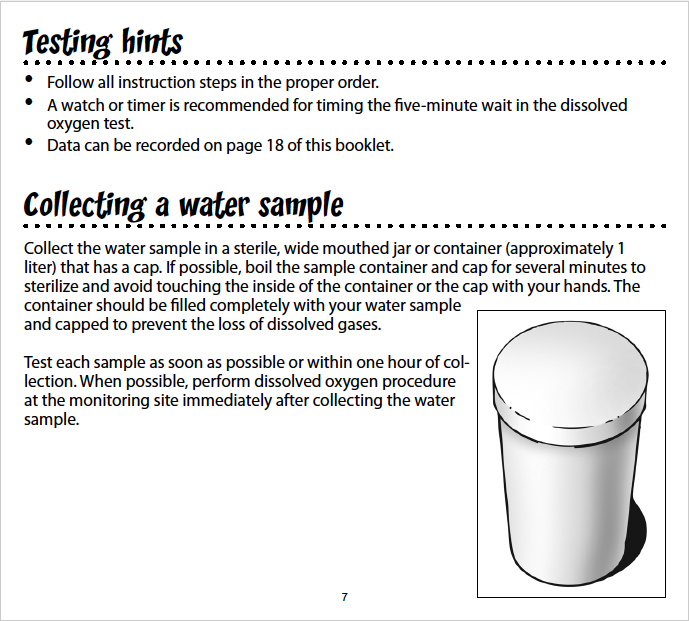 To prepare for field sampling (after reviewing safety tips):

View Water Testing Tutorial videos on World Water Monitoring Challenge YouTube channel: http://bit.ly/wwmcvideos

Decide where you will go to do your testing, confirm why you are going to those locations

Be sure you have all of the equipment/materials you need to do the testing.
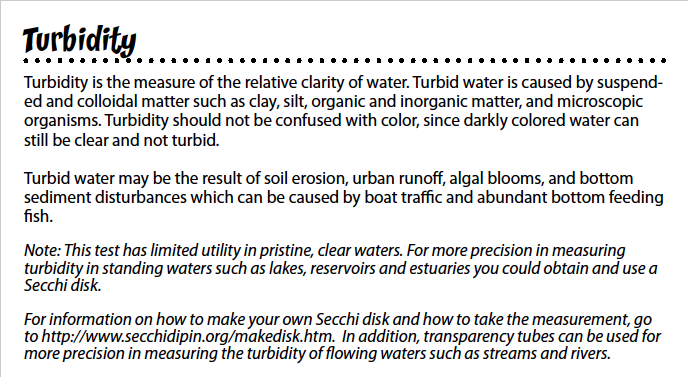 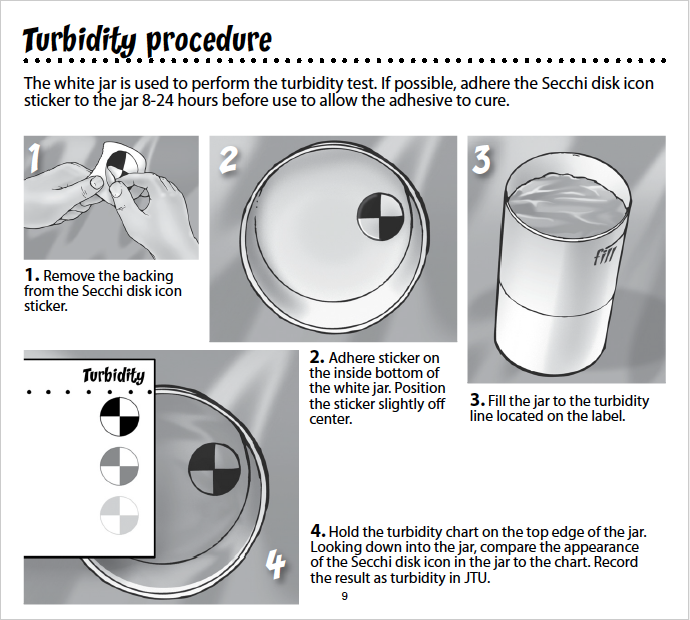 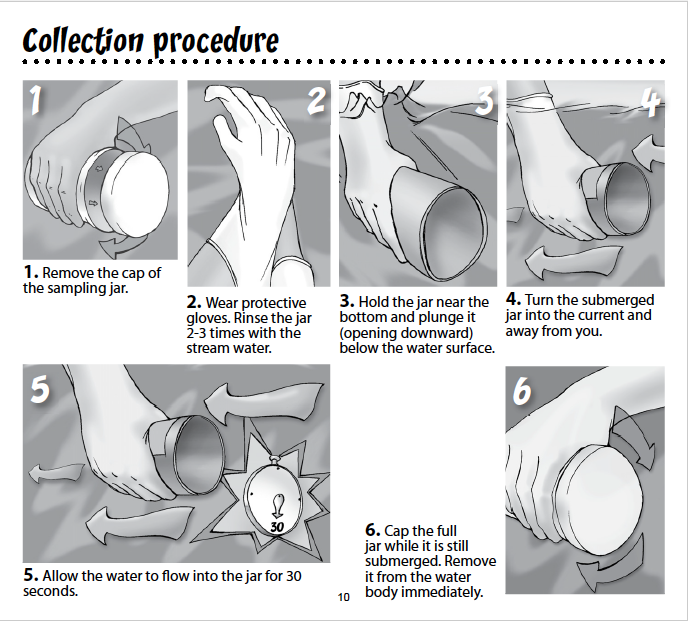 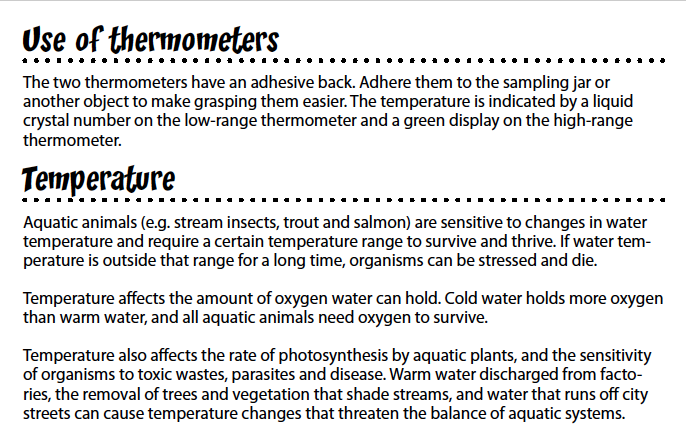 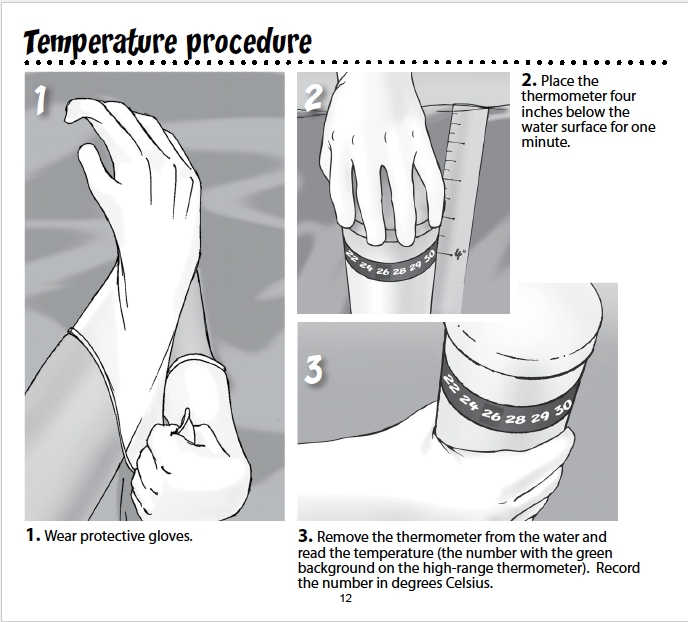 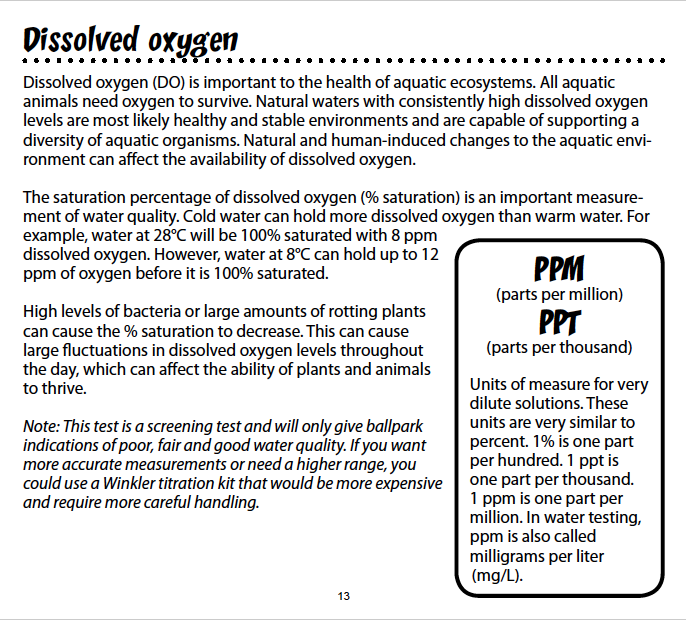 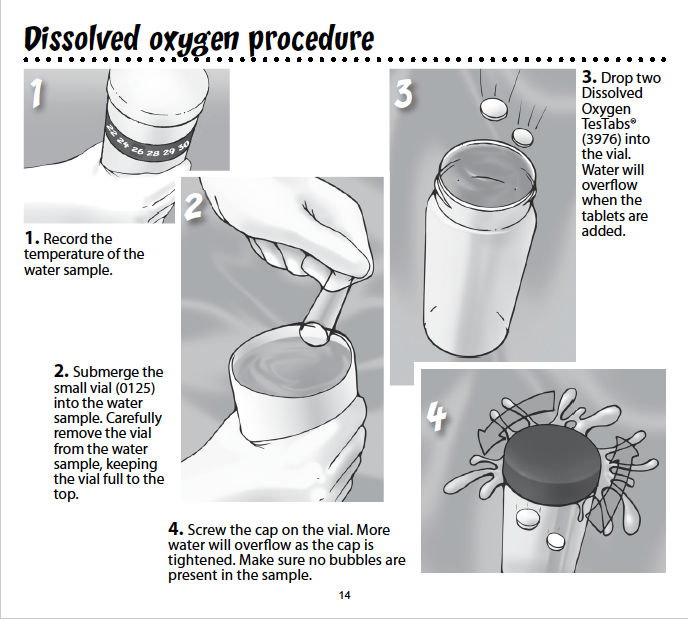 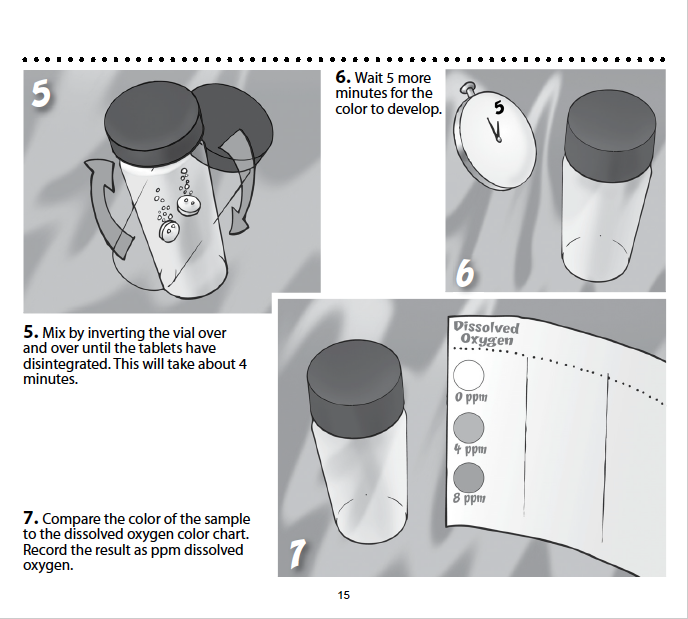 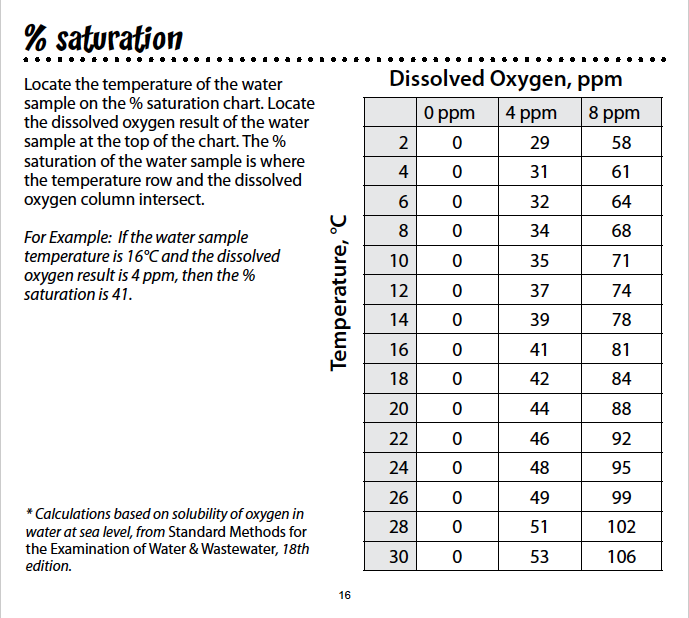 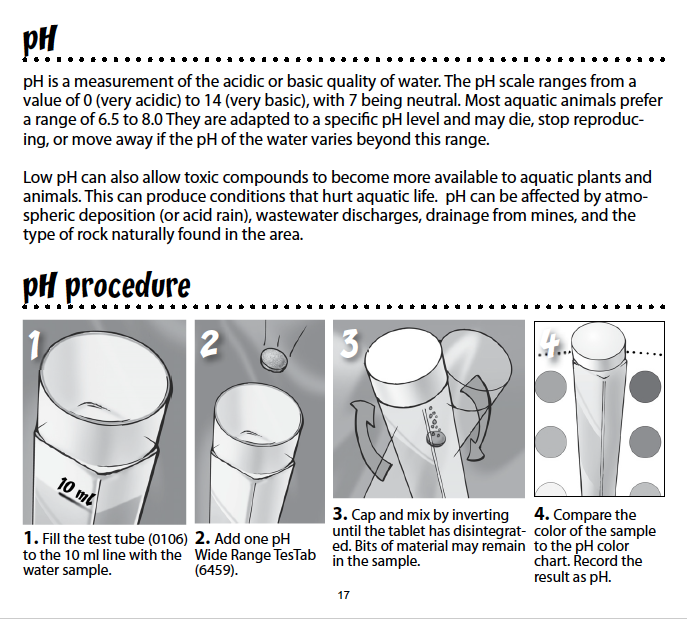 On the next page is a spreadsheet to record your data.

Upon return to the classroom, you should enter your data into the World Water Monitoring Challenge website! To register on the WWMC website and enter your data, visit:
	Video tutorials:  http://bit.ly/wwmcdataentry
	Log in to website:  http://app.monitorwater.org/
Date: ________________
Team members:
Field notes: